Fats, Oils and Waxes
Lipids
Lipids can be used to store energy. 
Some lipids are important parts of biological membranes and waterproof coverings..
If each carbon atom in a lipid’s fatty acid chain is joined to another carbon atom by a single bond, the lipid is said to be saturated.
If there is at least one carbon-carbon double bond in a fatty acid, the lipid is said to be polyunsaturated
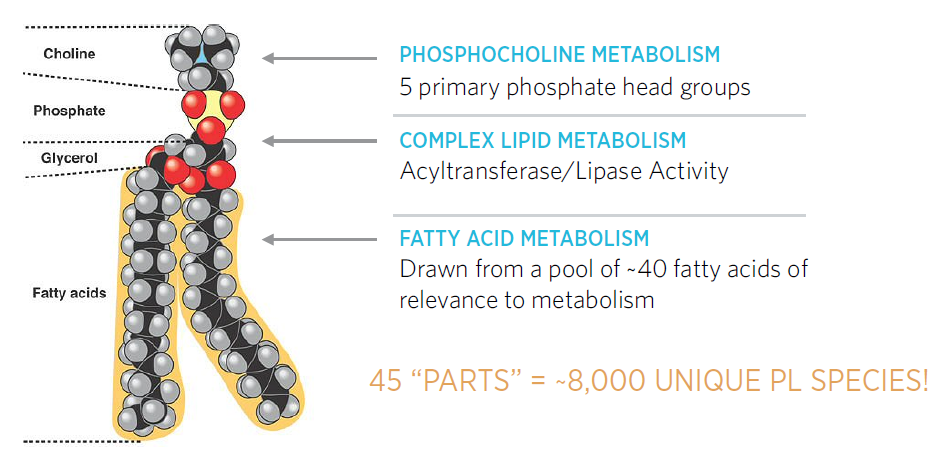 Chemical Composition- Carbon and Hydrogen atoms
Function- Used to store energy for later use. 1 gram of fat has 2x more energy than starch.
Usually not soluble! *dissolved in water
Examples: fats, oils and steroids
Structure: 3 fatty acids and a glycerol
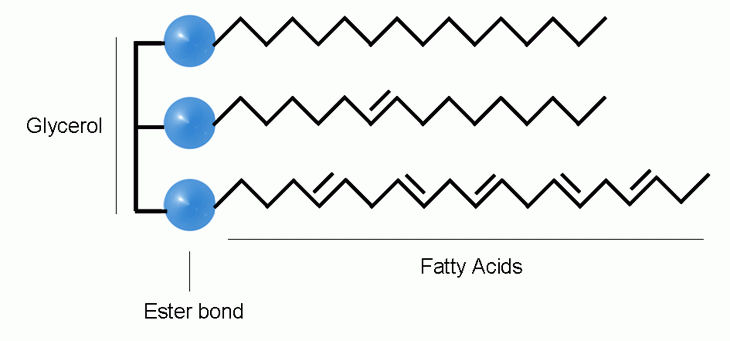 Fats
Triacylglycerol
Large monomers 
Composed of 3 fatty acids and a glycerol
Fatty Acid: a carbon skeleton (16-18 carbons long)
Glycerol: a functional group  consisting of a carboxyl group
Hydrophobic because of the non-polar tails
Types of Fats
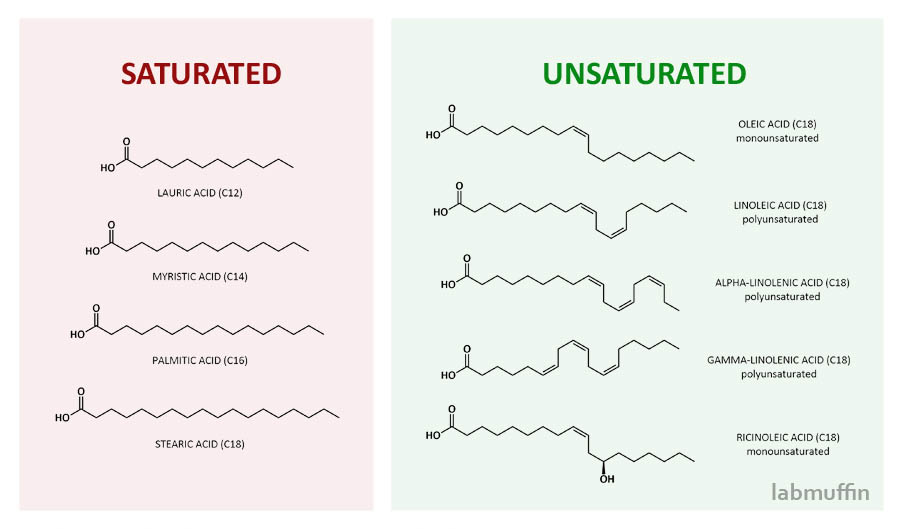 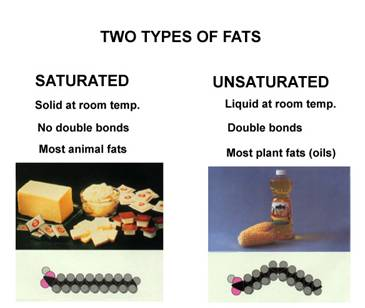 Good Fats
Bad Fats
Phospholipids
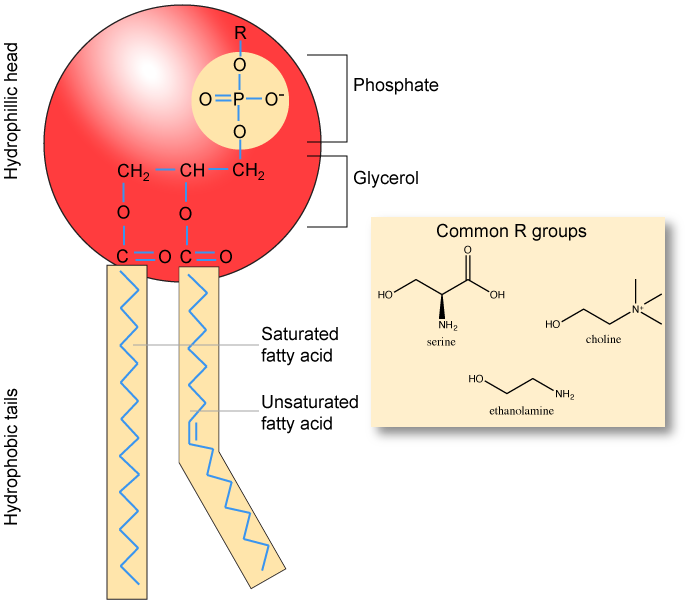 Two fatty acids joined to a carboxyl group causing a negative charge
Hydrophobic tail 
Hydrophilic head
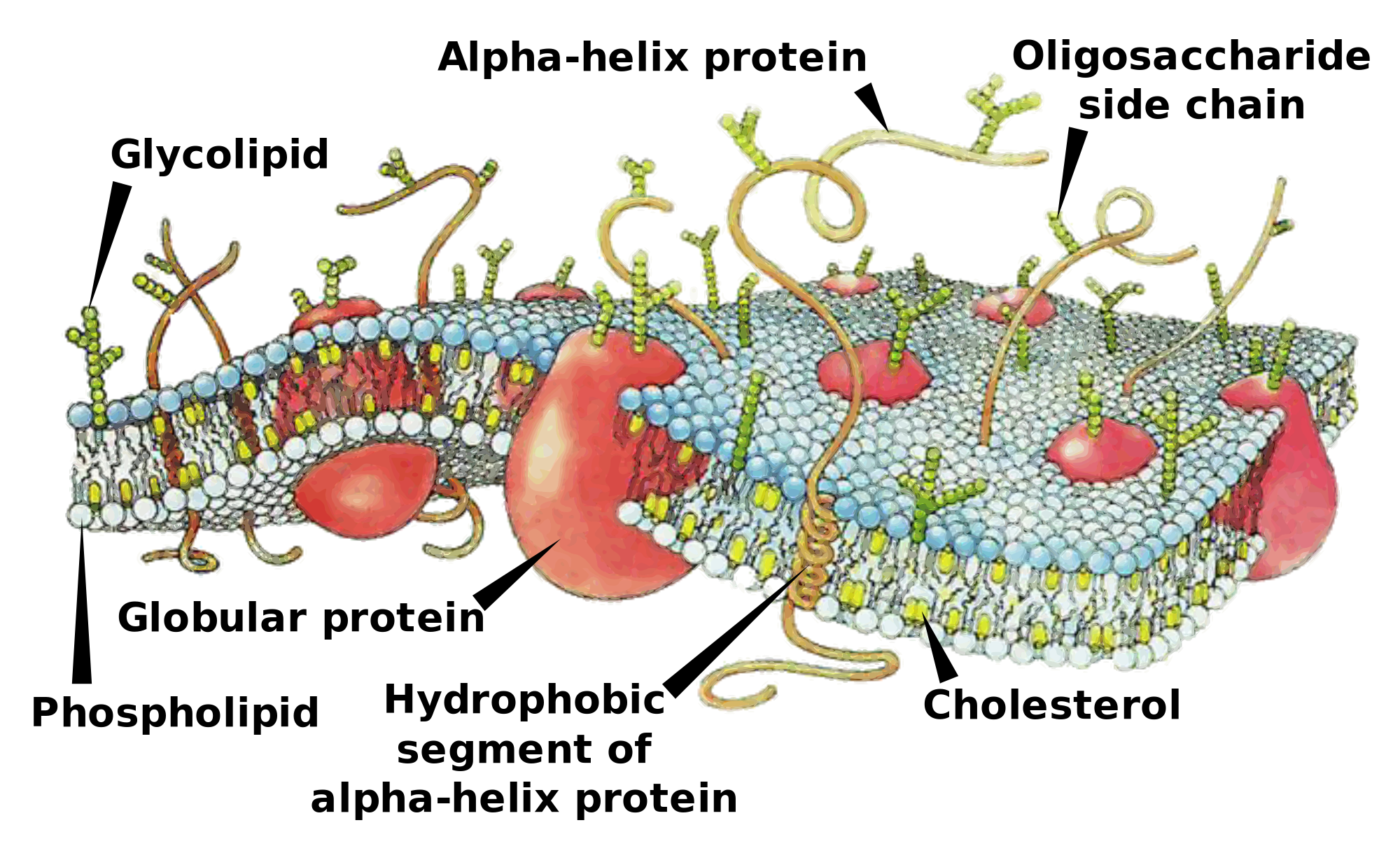 Four carbon ring structures
Hormones secreted by the endocrine system to maintain homeostasis
Steroids
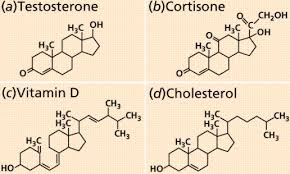 Stop and Think
When we eat too much why do we gain weight? (Think about the function of a lipid.)
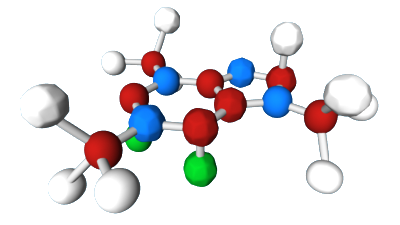